Act 13 and Educator Effectiveness Annual Report (EEAR)
Who We Are
Welcome!
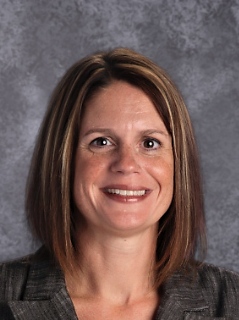 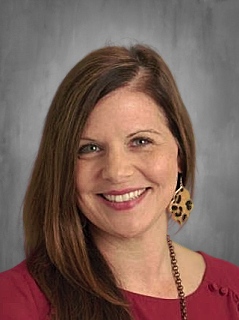 Amy Lena 
Director, Bureau of School SupportPennsylvania Department of Education
Amanda Lerew
Act 13 & FRCPP Content Support Specialist
Pennsylvania Department of Education
Questions? Email us!
Act 13 at RA-PDE-Evaluation@pa.gov
2
Areas of Evaluation
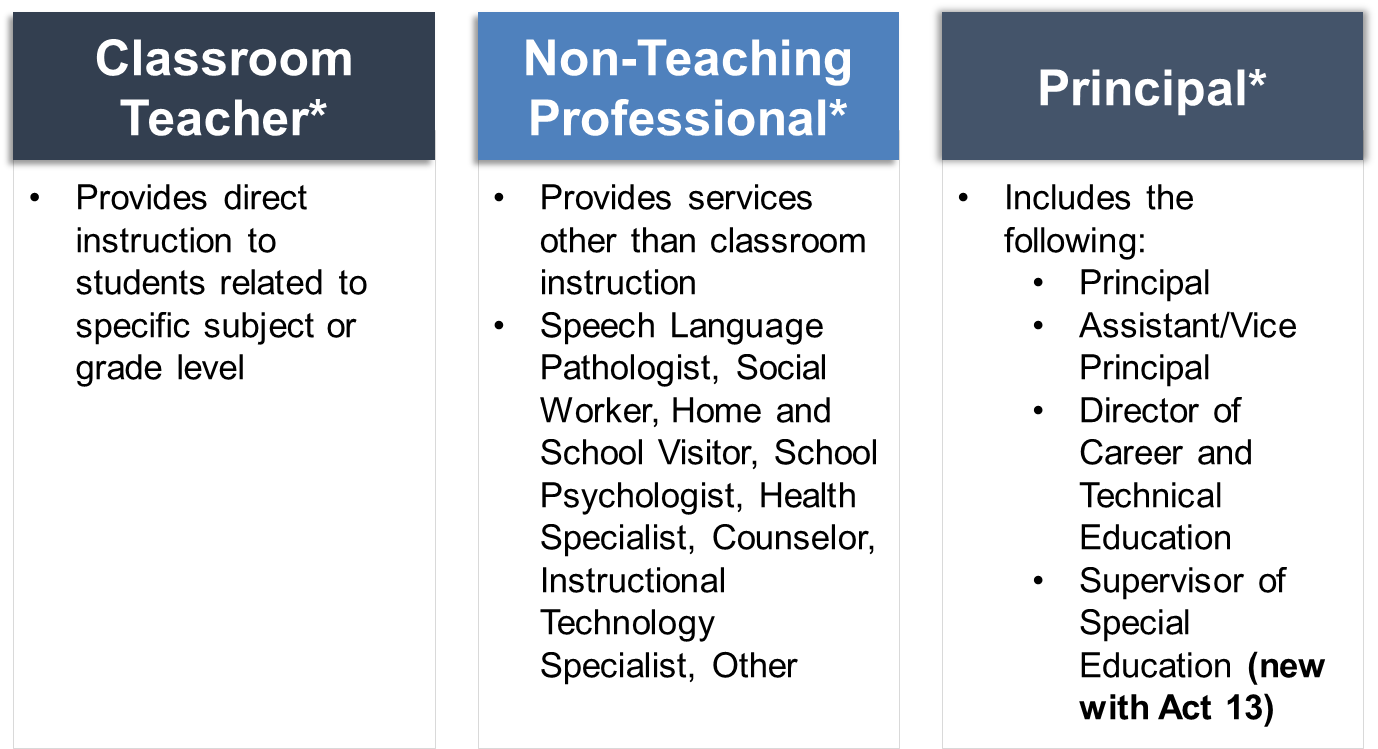 There are five areas in which an employee may be evaluated:
Observation & Practice
Building Level Data: Assessment, Growth, Attendance, Graduation Rate
Teacher-Specific Data: Assessment, Growth, IEP Goals Progress
LEA Selected Measures: comprised of one or more of the 6 types of evidence.
Performance Goals: Principal goals
1/17/2024
3
[Speaker Notes: 3 Classifications: Classroom Teacher, Non-Teaching Professional, & Principal
There are 5 areas in which employees are evaluated. Each classification and specific characteristics determine which areas are a part of the employees evaluation.]
Weighted Rating Areas
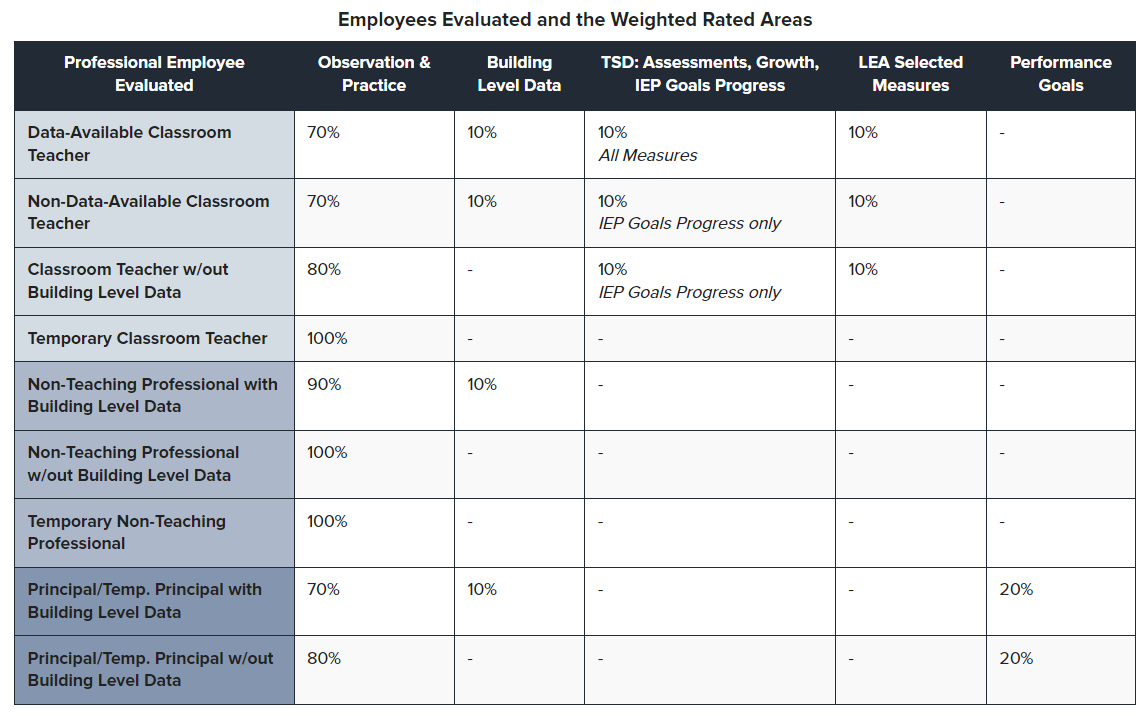 1/17/2024
4
[Speaker Notes: Review the various sub-classifications and weighted rated areas]
Prerequisite Requirements
LEAs MUST establish a permanent record system containing the ratings for each employee within the LEA (i.e., PEERS, PAETEP, etc.) 

The Pennsylvania Department of Education (PDE) collects Educator Effectiveness data annually to comply with reporting requirements associated with the American Recovery and Reinvestment Act (ARRA) and U.S. Department of Education (USDE) revised EdFacts regulations.
1/17/2024
5
What is the EEAR?
Between mid-December and February 28, LEAs must complete the Educator Effectiveness Annual Report (EEAR) in the Future Ready Comprehensive Planning Portal (FRCPP). 
The EEAR provides aggregate numbers of professional employees and temporary professional employees serving as classroom teachers, principals, and non-teaching professionals who were rated as Distinguished, Proficient, Needs Improvement or Failing and who were deemed Satisfactory or Unsatisfactory for the prior school year. 
The EEAR is due February 28.
1/17/2024
6
[Speaker Notes: Formerly was a spreadsheet that was submitted to PDE
Contains information regarding staff evaluations which is shared at the state and federal level.]
Registering for the FRCPP
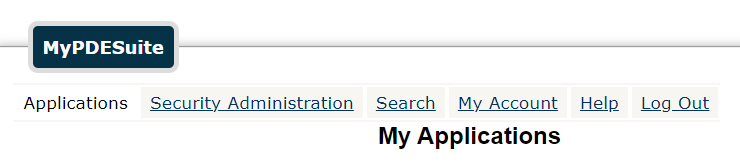 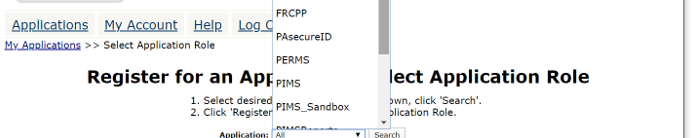 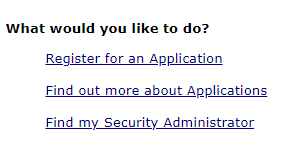 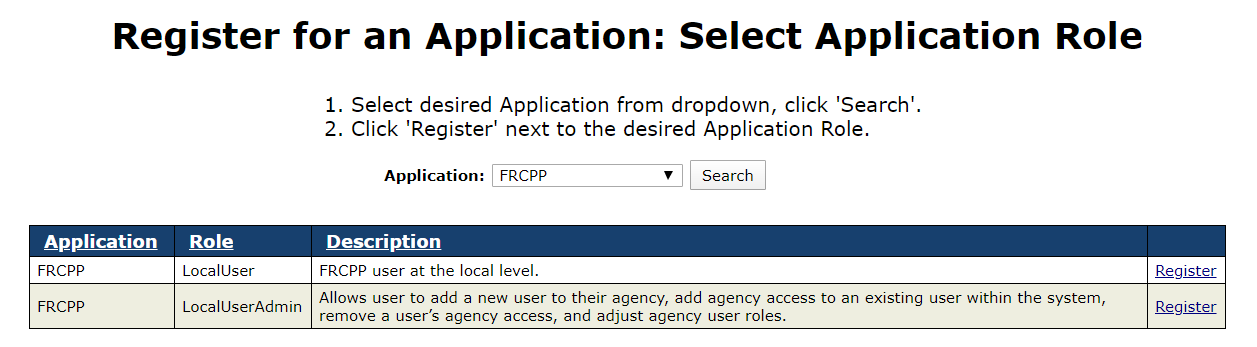 Use the Application dropdown to select FRCPP and then click “Search”
1/17/2024
7
[Speaker Notes: Users must first log into MyPDESuite
Users may register for a Keystone Login Account at https://keystonelogin.pa.gov/Account/Register.
Once logged in, users must select FRCPP to access the application]
Gaining Access to Plan
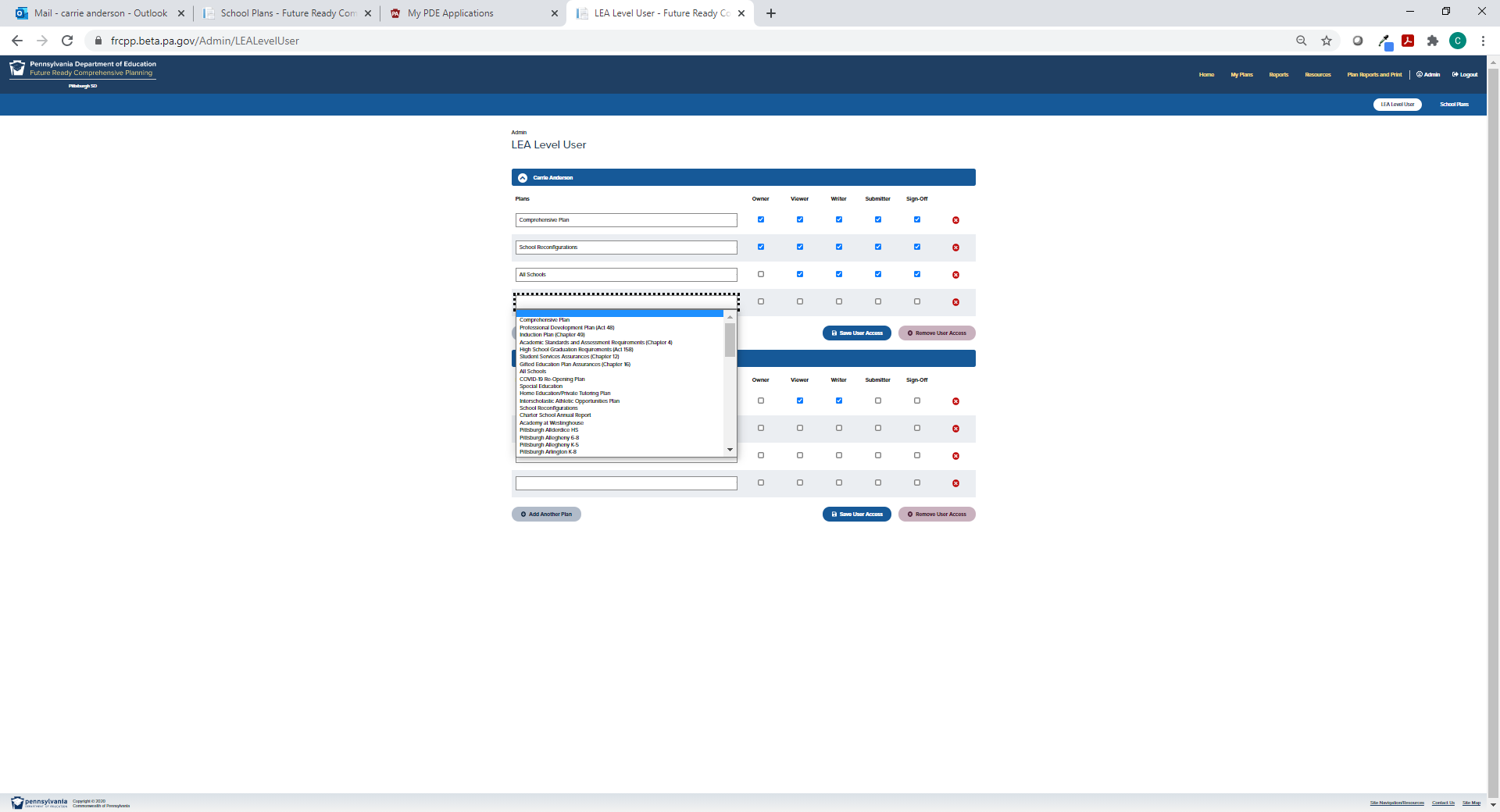 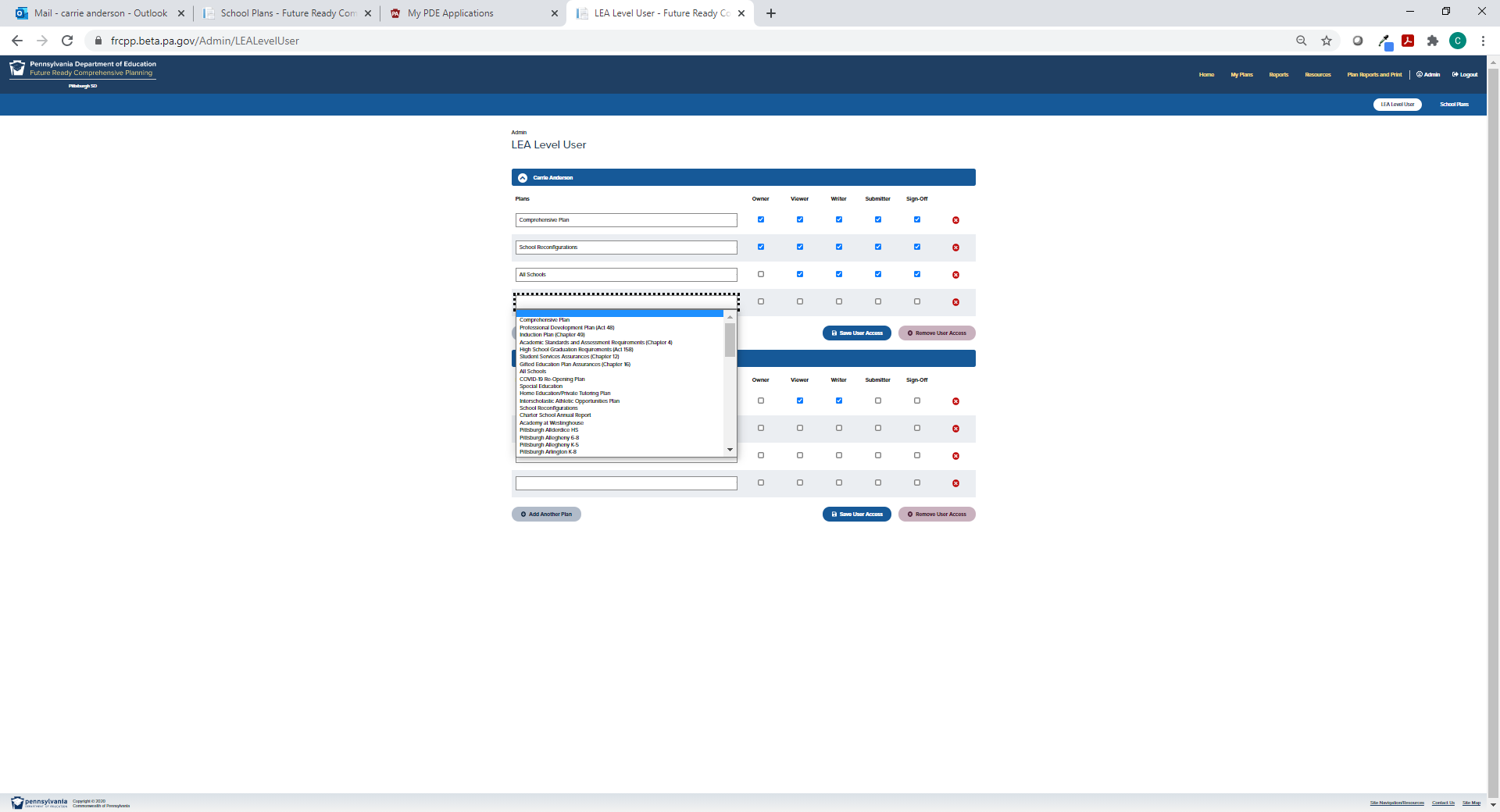 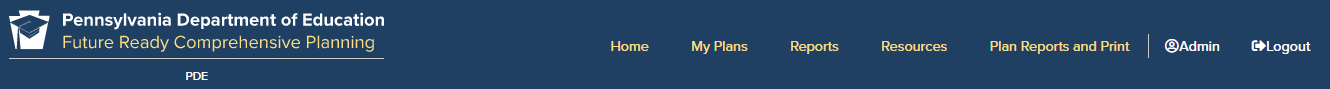 For each user, select the plan or plans they will need access to and the role they will have in that plan.
You can remove users from individual plans by clicking on the delete button at the end of the plan row. You can also completely remove all user access by selecting Remove User Access.
Any user who has been assigned at the LEA level will appear on the LEA level user page.
If you need to add additional plans, select Add Another Plan.
1/17/2024
8
Report Location
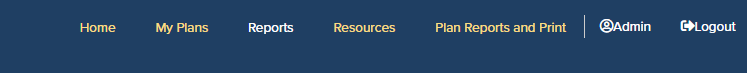 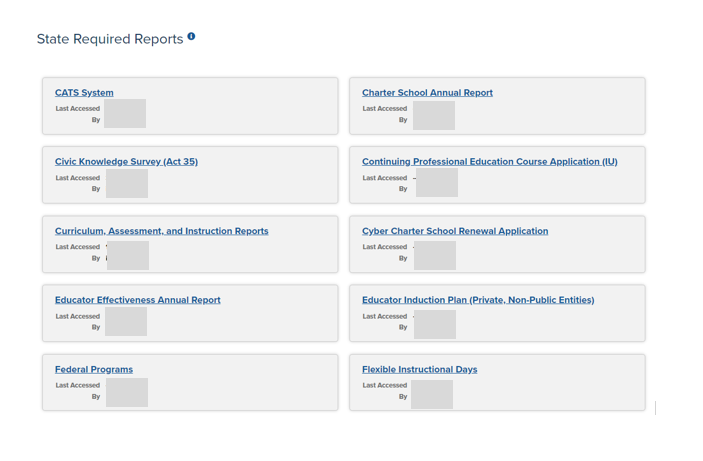 Select Reports at the top of the screen.
Click on Educator Effectiveness Annual Report in the list of State Reports
1/17/2024
9
[Speaker Notes: After logging into FRCPP, click “Reports” followed by the “Educator Effectiveness Annual Report”]
EEAR Components
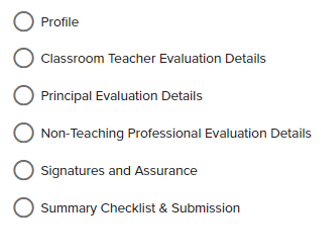 1/17/2024
10
[Speaker Notes: Six segments that need completed for the EEAR.We’ll dive deeper into each.]
Profile Page
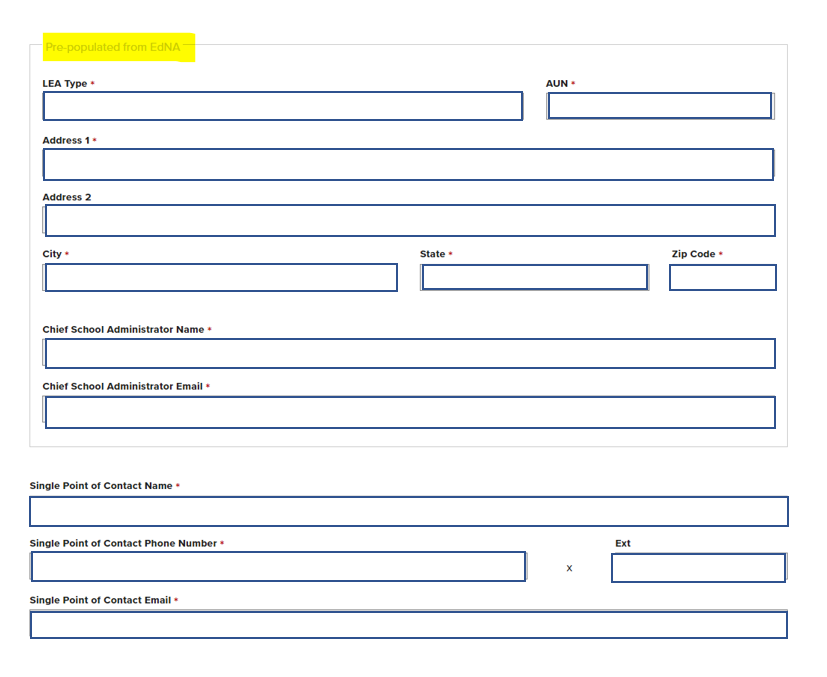 Profile information is pre-populated from EdNA.
ABC LEA
12345678
12 School Lane
PA
17555
Any City
John Doe
jdoe@abclea.org
Add a Single Point of Contact’s Name, Phone Number, and Email.
1/17/2024
11
[Speaker Notes: The profile section includes basic demographic information that is pre-populated from EdNA. The single-point of contact needs to be manually added. If there have been changes with the Chief School Admin, the school’s address, etc. This must be updated in EdNA. You will not have access to change any information in the top portion of this section.]
EDNA Profile Information
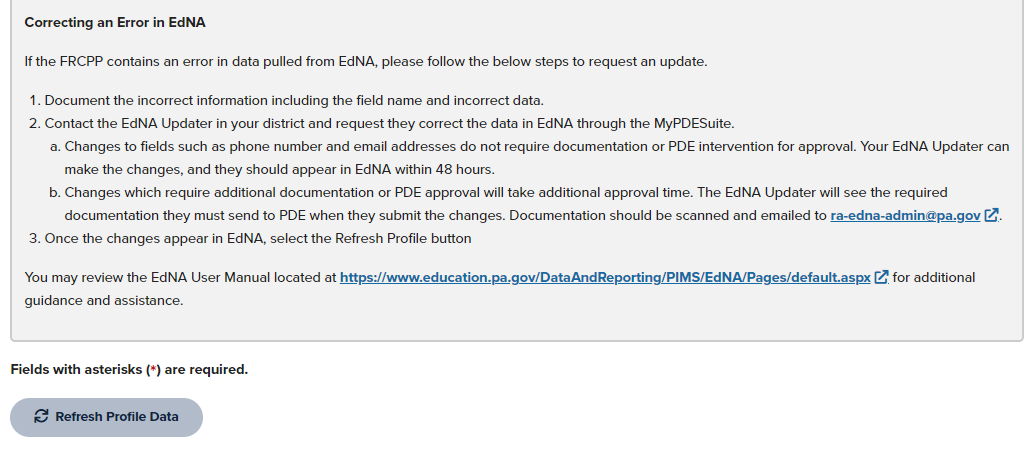 1/17/2024
12
[Speaker Notes: EdNA must show the updates FIRSTTHEN the Refresh Profile Data button can be selected.]
Evaluation - Key
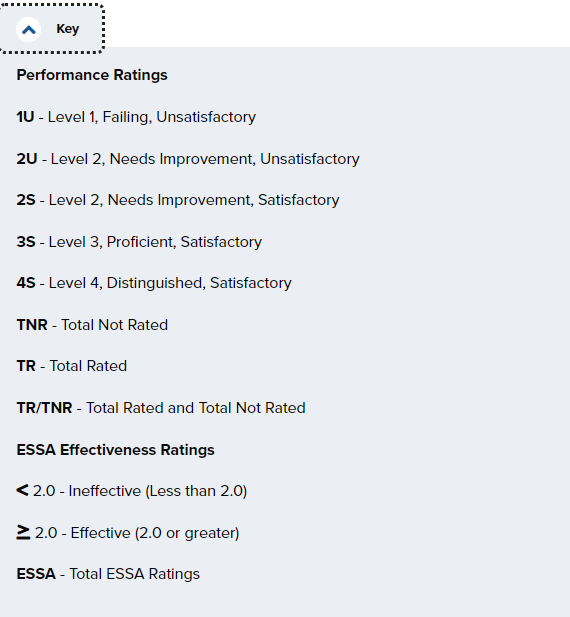 1/17/2024
13
[Speaker Notes: *Must be whole numbers**TR and ESSA totals must match*Professional Employees with a rating of 2S, 2U, or 1U are going to fall in the <2.0 ESSA Effectiveness Rating (Ineffective)Professional Employees with a rating of 3S and 4S are going to fall in the Greater Than or Equal To 2.0 ESSA Effectiveness Rating (effective)]
Evaluation - Classroom Teacher
Classroom Teacher consists of Professional Employees and Temporary Professional Employees, who provide direct instruction.
All entries must be in whole numbers. Fractional reporting is not allowed on this page. If a Classroom Teacher is assigned to more than one school, choose the school you consider to be the primary assignment and only count that Teacher once.
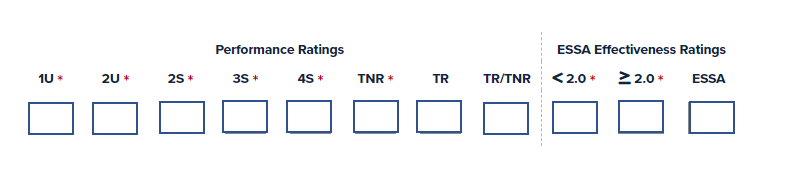 1/17/2024
14
[Speaker Notes: *Must be whole numbers**TR and ESSA totals must match*Professional Employees with a rating of 2S, 2U, or 1U are going to fall in the <2.0 ESSA Effectiveness Rating (Ineffective)Professional Employees with a rating of 3S and 4S are going to fall in the Greater Than or Equal To 2.0 ESSA Effectiveness Rating (effective)]
Federal ESSA Requirements
To meet federal ESSA requirements, LEAs must submit aggregate numbers of classroom teachers found to be Effective or Ineffective.
Temporary Professional Employees
Professional Employees
Domain II	   	    37.5%
Domain III                          37.5%
Domain IV                           25%
Domain II	   	      30%
Domain III                            30%
Domain IV                            20%
LEA Selected Measures     20%
1/17/2024
15
[Speaker Notes: Both PEERS and PAETEP have EEAR with ESSA Ratings already calculated.]
Federal ESSA Required Fields
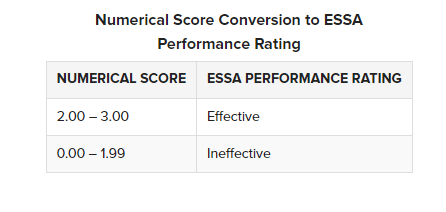 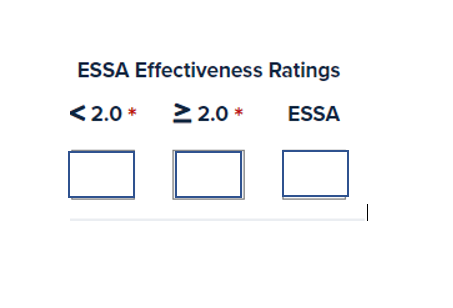 1/17/2024
16
[Speaker Notes: Must use the calculation on the previous slide for each classroom teacher rated. This portion is a MANDATORY piece for all LEAs because it is a Federal Requirement (all LEAs including charter schools)
We’ll revisit these performance ratings within the Classroom Teacher page within the EEAR.]
Evaluation – Adding a Row
If there are Principals or Non-Teaching Professionals, who are not linked to a building, please add the LEA as a school with branch 0000 under "Add School Not Listed". For the pages where there this is not applicable, 0s may remain in the columns.
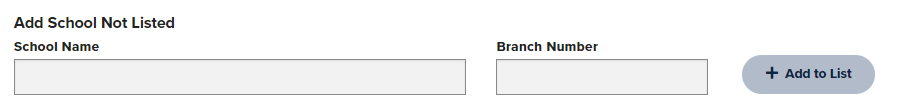 1/17/2024
17
Evaluation - Principal
Principal Evaluation Details include the ratings for Principals, Assistant/Vice Principals, Directors of Career and Technical Education Schools, and (new with Act 13) Supervisor of Special Education.
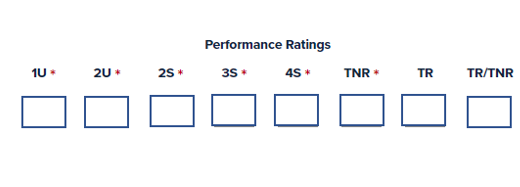 1/17/2024
18
[Speaker Notes: Be sure to include all admin falling under the principal evaluation framework]
Principal Details Page
Professionals within the Principal Evaluation category that are shared among buildings should be entered using a decimal up to two decimal places.
Special Ed Supervisors must be included on this page.
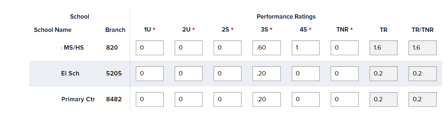 1/17/2024
19
[Speaker Notes: *May use a number up to TWO DECIMAL places for administrators shared between buildings]
Evaluation - Non-Teaching Professional
Non-Teaching Professional Evaluation Details include the ratings for professional employees who do not provide direction instruction (i.e., counselors, nurses, school psychologists, etc.).
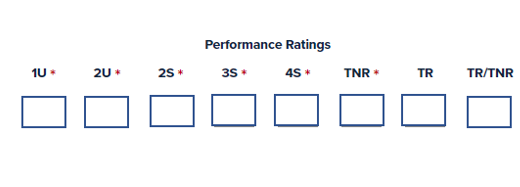 1/17/2024
20
[Speaker Notes: Include all nonteaching professionals]
Non-Teaching Professional Details Page
Professionals within the Non-Teaching Professionals category that are shared among buildings should be entered using a decimal up to two decimal places.
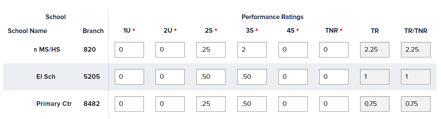 1/17/2024
21
[Speaker Notes: *May use a number up to TWO DECIMAL places for administrators shared between buildings]
All Evaluation Pages
Aggregate Totals will pre-populate from the information entered for all schools.
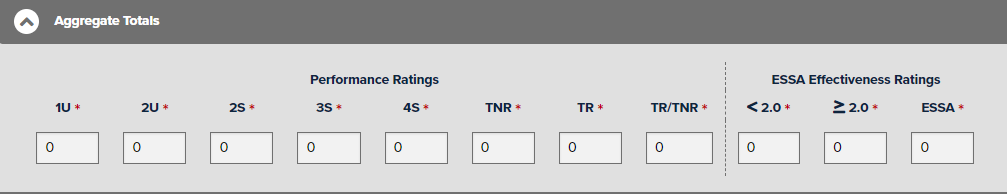 1/17/2024
22
[Speaker Notes: You will not type within this table]
PEERS- Populate Summary Reporting
When an evaluator marks an evaluation as “Ready for Conference” an administrative user can release it. 
When it is released, it is classified as final. No user can edit or change its status.
Go to the Evaluation List in PEERS.
Optionally, set the Status filter to Ready for Conference so that you only see evaluations that are ready for release. 
Click Release Evaluations at the top of the page to release all the evaluations in the current view. Alternatively, click Release in the same row as an individual evaluation to release just that one evaluation.
1/17/2024
23
[Speaker Notes: PEERS- evals must be released to be classified as final and release to the summary report]
PEERS-Export Evaluation Summary
Users can only export from the Evaluation Summary page.
Only released evaluations are included in the Evaluation Summary.
To export data:
Navigate to the Evaluation Summary by going through the Reports menu.
Click Download to XLSX to download an Excel file that contains the same data that is displayed in the Evaluation Summary.
1/17/2024
24
[Speaker Notes: Releasing evaluations from PEERS]
PEERS Performance Summary Report
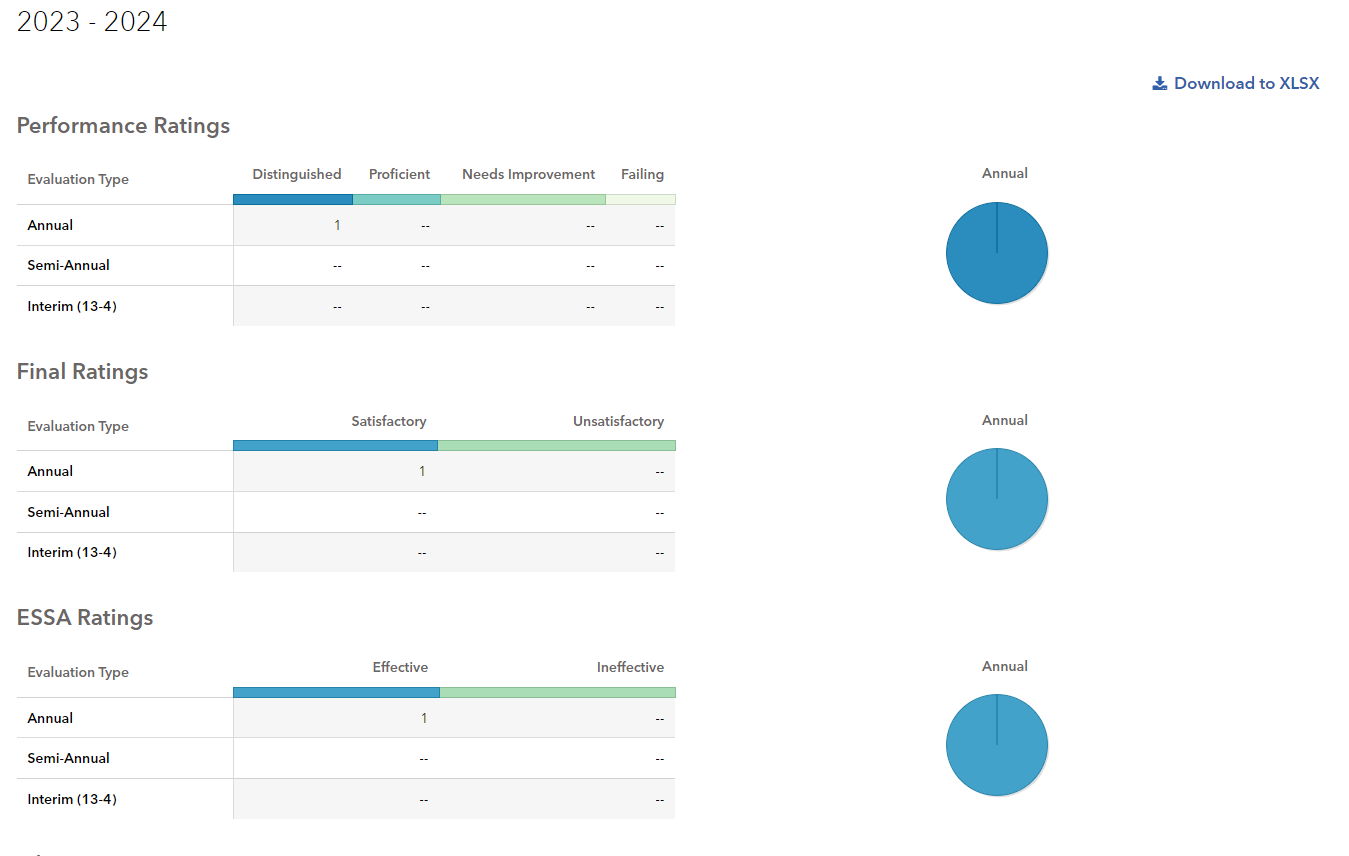 1/17/2024
25
[Speaker Notes: Example of what a PEERS EEAR report]
PAETEP Populate Summary Reporting
PAETEP provides clients with the summative data needed to complete the Educator Effectiveness Annual Report (EEAR).
To access the data within PAETEP, School District Admin users should follow the steps below:
Log into PAETEP.
Go to the Administration tab - Reporting.
Click on the Educator Effectiveness Annual Report tab.
Click on the Buildings tab.
1/17/2024
26
[Speaker Notes: How to get your summative data in PA Etep]
PAETEP Important Information
Important Notes
The EEAR report within PAETEP only reflects data for 13 forms that have been completed/finalized. Please ensure that all 13 forms have been finalized.
The EEAR report within PAETEP can be filtered by school year and type of 13 form (i.e., 13-1, 13-2, 13-3).  Data can also be exported, if desired. 
For more detailed information regarding the EEAR report within PAETEP, see the link below:  
PAETEP – Educator Effectiveness Annual Report (EEAR)
1/17/2024
27
[Speaker Notes: Forms must be finalized to be accounted for within the summative report]
PAETEP EEAR Summary
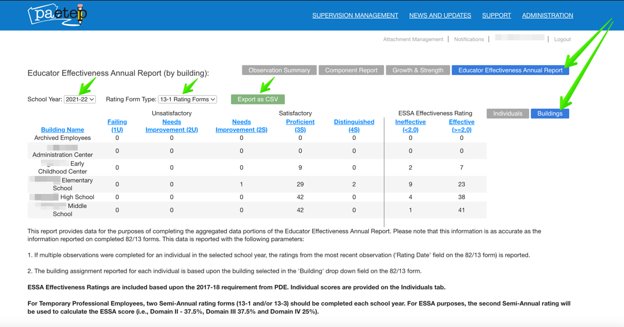 1/17/2024
28
[Speaker Notes: Example of a EEAR report from PaEtep]
Signatures and Assurance
The Chief School Administrator, listed in EdNA, is the ONLY individual who can sign and submit the Educator Effectiveness Annual Report.
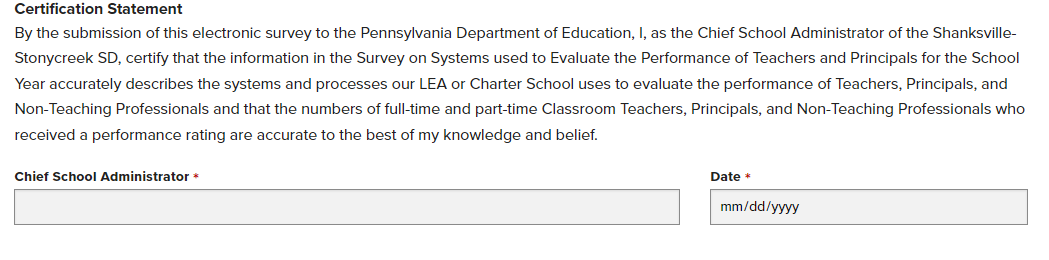 1/17/2024
29
[Speaker Notes: Must sign each time prior to submission. If a revision is needed, a re-signing is necessary]
Summary Checklist and Submission
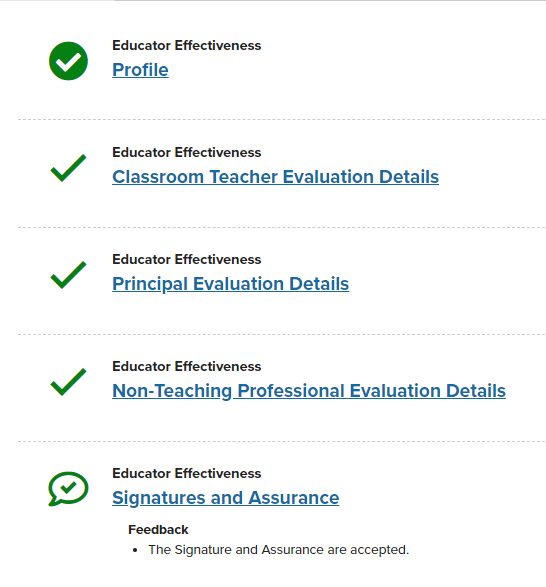 All components will be green when the report is ready to submit. 
The Chief School Administrator must click the blue SUBMIT button at the bottom right corner. 
The report is now submitted!
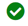 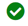 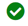 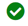 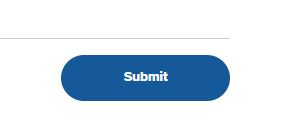 1/17/2024
30
[Speaker Notes: If the submit button does NOT show up blue you may need to check your permissions in MyPDESuite – must have localAdminUser rights ONLYor check that you have access to the EEAR (all boxes should be checked for a Chief School Administrator).]
What’s Next?
Once the EEAR is submitted, it is sent to a reviewer at PDE. If the reviewer notes an error, they will return it to the LEA for a revision with a note as to what needs to be revised.
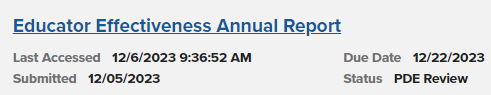 1/17/2024
31
[Speaker Notes: When your report goes in review mode, anyone on the profile page will receive an email from the PDE that it is being reviewed. If your report requires a revision, anyone on the profile page will receive an email from the FRCPP noting a revision is needed. If you’re unsure, login to FRCPP, choose reports, and review the report. It will either be noted as: Approved, Submitted, PDE Review, or In Revision. If you see Ready for Submittal, it means the Chief School Admin needs to hit submit.]
In Revision
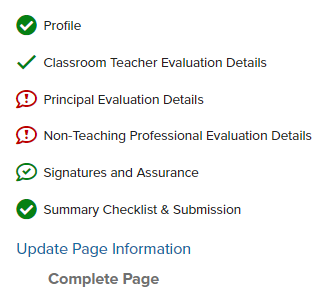 Should your report need a revision, the area needing attention will have a red exclamation mark
1/17/2024
32
[Speaker Notes: The exclamation mark will NOT disappear even though a revision is made. Many will not submit because they believe it should disappear once the correction is made, however it does not.]
Common Errors
The number in the Total Rated (TR) column MUST match the ESSA Total.
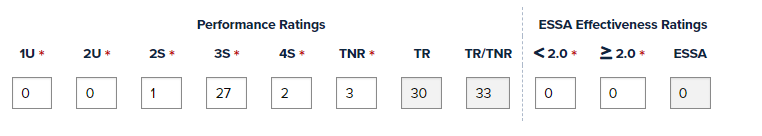 You may ONLY type in the boxes with a red asterisks.
1/17/2024
33
[Speaker Notes: The TR and ESSA totals box must match.]
Common Errors
In the Principal Ratings & Non-Teaching Professionals segments, all professional staff ratings must be included.
If professional staff are shared between schools, enter a number up to TWO DECIMAL PLACES for Principals and Non-Teaching Professionals. 
Special Ed Supervisors must be included in the Principal Ratings.
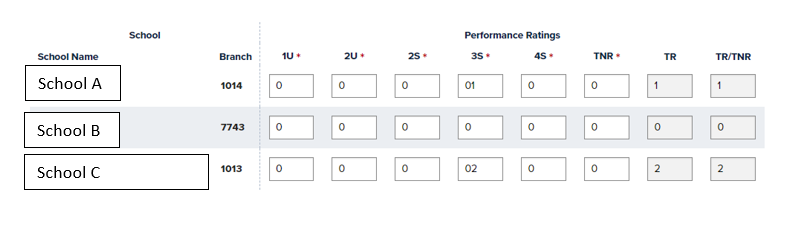 1/17/2024
34
[Speaker Notes: All professional staff must be accounted for]
Resubmission
Once you have fixed the error, the RED EXCLAMATION MARK WILL REMAIN.	     It alerts PDE to review the page that was initially marked incorrect.
The Chief School Administrator will need to RE-SIGN the report on the Signatures and Assurances page.
Finally, the Chief School Administrator will need to submit the report by clicking the blue Submit button found on the Summary Checklist and Submission page. 
PDE will then review the report.
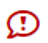 1/17/2024
35
[Speaker Notes: The exclamation mark remains for the reviewer to note the revisions. Many will not submit because they believe it should disappear once the correction is made, however it does not.]
Checking EEAR Status
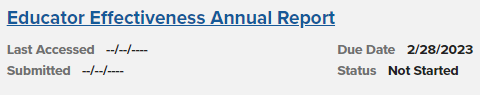 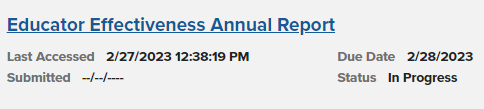 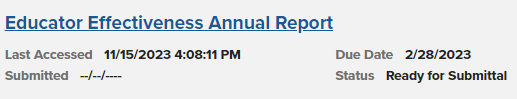 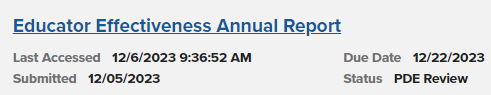 Submitted
1/17/2024
36
[Speaker Notes: Anyone with permission can check the status.]
Checking EEAR Status continued
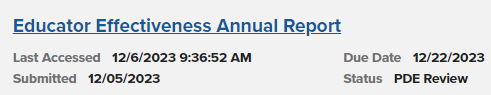 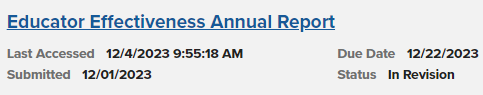 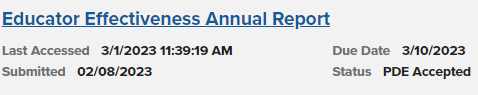 1/17/2024
37
[Speaker Notes: Anyone with permission can check the status.]
Contacts
For more information on Act 13, please visit:
https://www.pdesas.org/EducatorFrameworks/EducatorEffectiveness/ 
Act 13 and Educator Effectiveness Annual Report Questions
RA-PDE-Evaluation@pa.gov

PEERS Questions
Contact Us 
pdepvaas@iu13.org
1/17/2024
38